Управление ФНС России по Республике Саха (Якутия)
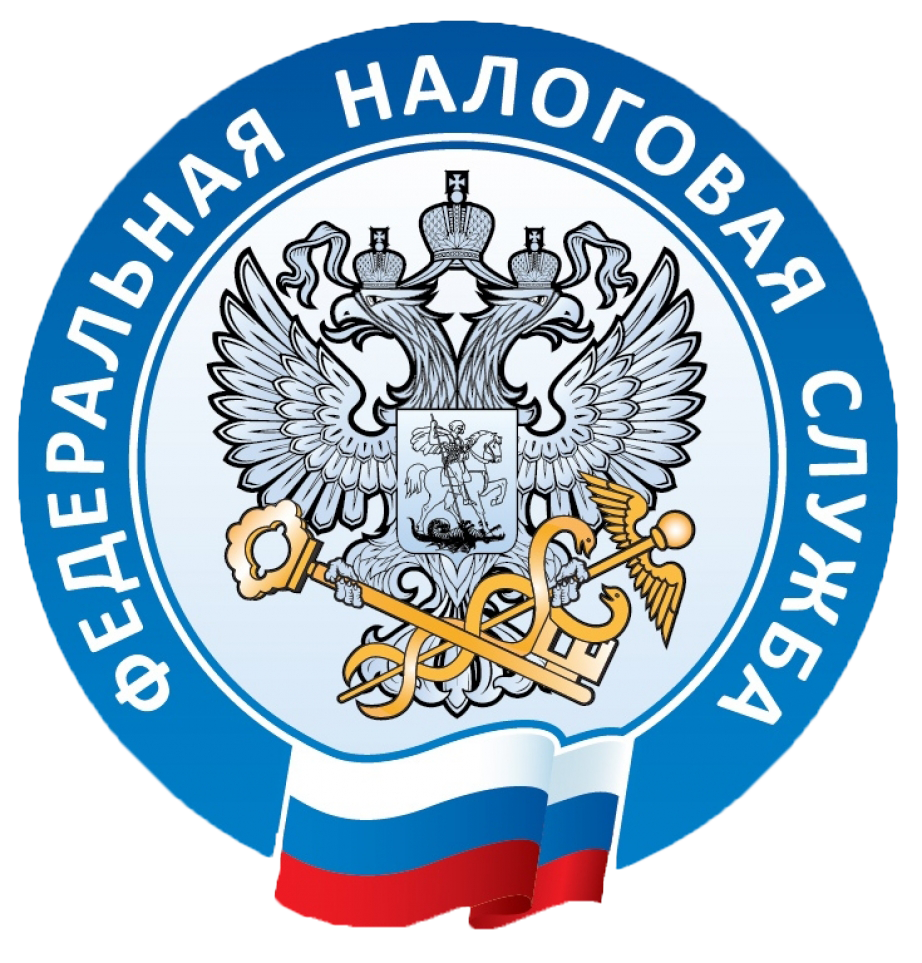 Порядок исчисления авансовых платежей по УСН, уплата авансовых платежей и подача уведомлений об исчисленных налогах в 2023 году
Главный государственный налоговый инспектор
отдела оказания государственных услуг
Валентина Владимировна Яковлева
Правила авансовых платежей по УСН
В силу ст. 346.21 НК РФ налогоплательщики, применяющие УСН, обязаны по истечении отчетных периодов (квартала, полугодия, девяти месяцев - ст. 346.19 НК РФ) рассчитать и внести авансовые платежи по УСН независимо от применяемого объекта налогообложения.

Не платить авансовые платежи налогоплательщики могут только в случаях, если:
- при объекте "доходы минус расходы" получен убыток;
- ИП с объектом "доходы" применил вычет в виде фиксированного платежа по страховым взносам, в результате чего платеж уменьшился до нуля.

Обратите внимание! Отсутствие авансовых платежей при УСН в установленный п. 7 ст. 346.21 НК РФ срок может привести к образованию отрицательного сальдо ЕНС. А это обстоятельство является основанием для начисления пени.
Согласно п. 3, 4 ст. 75 НК РФ пени начисляются не отдельно по авансовым платежам по налогу при УСН, а в отношении общей суммы недоимки по налогам (сборам, страховым взносам).

Порядок расчета авансовых платежей по УСН напрямую зависит от применяемого налогоплательщиком объекта налогообложения (п. 3, 4 ст. 346.21 НК РФ).
При исчислении авансовых платежей используются предусмотренные ст. 346.20 НК РФ ставки налога, действующие в том регионе, где организация или ИП поставлены на налоговый учет.
Авансовый платеж при объекте налогообложения "доходы"
Авансовый платеж при этом объекте налогообложения рассчитывается на основании ставки налога и фактически полученных доходов. Сумма последних рассчитывается нарастающим итогом с начала налогового периода (то есть с 1 января текущего года) до окончания соответственно первого квартала, полугодия, девяти месяцев и календарного года (п. 3 ст. 346.21 НК РФ).

Общая ставка по УСН с объектом налогообложения "доходы" - 6%. Законом субъекта РФ она может быть снижена до 1% в зависимости от категории налогоплательщиков (п. 1 ст. 346.20 НК РФ). Так, Законом Республики Саха (Якутия) от 07.11.2013 1231-З N 17-V (ред. от 30.11.2022) "О налоговой политике Республики Саха (Якутия)" (принят постановлением ГС (Ил Тумэн) РС(Я) от 07.11.2013 З N 18-V) : на 2023 год для организаций и индивидуальных предпринимателей, применяющих упрощенную систему налогообложения (в случае, если объектом налогообложения являются доходы), при осуществлении предпринимательской деятельности на территории 1-4 группы муниципальных образований, указанной в части 1.1 статьи 7 Закона, за исключением организаций и индивидуальных предпринимателей, указанных в пункте 1 части 4.1, части 4.2 статьи 6 Закона, организаций и индивидуальных предпринимателей, осуществляющих деятельность финансовую и страховую (коды ОКВЭД2 64 - 66), установлена налоговая ставка в размере 2,7%
Авансовый платеж при объекте налогообложения "доходы"
Внимание: налогоплательщики, чьи доходы, начиная с квартала, по итогам которого превысили 150 млн. рублей, но не превысили 200 млн. рублей и (или) в течение которого средняя численность работников налогоплательщика превысила 100 человек, но не превысила 130 человек, при исчислении налога применяют повышенные ставки в размере 8% по объекту доход, пункт 1.1 и 2.1 статьи 346.20 НК РФ. Указанные лимиты подлежат индексации в порядке, предусмотренном пунктом 2 статьи 346.12 НК РФ.

Также законами субъектов РФ могут быть установлены до 2025 года налоговые "каникулы" (с применением ставки 0% при любом объекте налогообложения) для впервые зарегистрированных на их территориях ИП, осуществляющих предпринимательскую деятельность в производственной, социальной и (или) научной сферах, в сфере бытовых услуг населению и услуг по предоставлению мест для временного проживания (п. 4 ст. 346.20).

www.nalog.gov.ru  – Деятельность -  Налогообложение в Российской Федерации - Действующие в РФ налоги и сборы - Упрощенная система налогообложения
Авансовый платеж при объекте налогообложения "доходы"
В соответствии с п. 3 ст. 346.21 НК РФ авансовые платежи по УСН при объекте налогообложения "доходы" исчисляются путем суммирования двух величин:

авансового платежа, рассчитанного по обычным правилам (за отчетные периоды, предшествующие кварталу, в котором доходы и (или) численность работников попали в интервалы от 150 до 200 млн руб. (с учетом коэффициента-дефлятора) и от 130 до 100 человек соответственно);

и авансового платежа, рассчитанного с применением новой ставки 8% за период, в котором 
произошло указанное превышение, и за все последующие периоды.
Авансовый платеж при объекте налогообложения "доходы"
Исчисленный за отчетный период авансовый платеж уменьшается на сумму (п. 3.1 ст. 346.21 НК РФ):
1. Страховых взносов, уплаченных (в пределах исчисленных сумм) в данном отчетном периоде, также на сумму погашенной задолженности по уплате страховых взносов.
Следует учесть, что об уменьшении авансового платежа по УСН на уплаченные ранее установленного срока страховые взносы (в том числе в фиксированном размере, что актуально для ИП) налогоплательщику необходимо уведомить налоговый орган (в противном случае на ЕНС сформируется некорректное сальдо). Сделать это можно, например, подав заявление о зачете досрочно уплаченных взносов в счет исполнения предстоящей обязанности по их уплате (см. Письмо Минфина России от 20.01.2023 N 03-11-09/4254).

2. Расходов по выплате пособий по временной нетрудоспособности (с учетом НДФЛ) за дни временной нетрудоспособности работника, которые оплачиваются за счет средств работодателя и число которых установлено Федеральным законом от 29.12.2006 N 255-ФЗ (исключение - больничные по травматизму).

3. Платежей (взносов) по договорам добровольного личного страхования, заключенным со страховыми организациями, имеющими лицензии, выданные согласно законодательству РФ, на осуществление соответствующего вида деятельности, в пользу работников на случай их временной нетрудоспособности (за исключением больничных "по травматизму").
Сумма авансовых платежей по налогу не может быть уменьшена на сумму указанных выше расходов более чем на 50%. В отношении ИП, не производящих выплаты и иные вознаграждения физическим лицам, данное ограничение не применяется.

4. Ранее исчисленных и уплаченных сумм авансовых платежей.
Пример расчета авансового платежа по УСН «Доходы»
Пример:

Налоговую базу по УСН компания исчисляет, исходя из доходов. 
Законом республики установлена ставка 2,7%.

За второй квартал доходы компании составили 7 738 627 руб. Уплаченные за этот период страховые взносы и больничные (за три дня) составили 102 804 руб. Численность сотрудников компании в отчетном периоде - 35 человек.
Сумма авансового платежа по УСН за второй квартал равна 208 943 руб. (7 738 627 руб. x 2,7%).
Расходы на уплату страховых взносов и больничных составляют менее 50% исчисленного аванса (208 943 руб. x 50% = 104 472руб. > 102 804 руб.), поэтому компания вправе уменьшить авансовый платеж на всю сумму вычета.
Сумма авансового платежа к уплате за второй квартал – 106 139 руб. (7 738 627 руб. x 2,7% - 102 804 руб.). Эту сумму компания должна уплатить в бюджет не позднее 28 июля (п. 7 ст. 346.21 НК РФ).
Авансовый платеж при объекте налогообложения "доходы минус расходы"
Авансовый платеж при таком объекте налогообложения рассчитывается исходя из ставки налога и фактически полученных доходов, уменьшенных на величину расходов. При этом и доходы, и расходы рассчитываются нарастающим итогом с начала налогового периода (то есть с 1 января текущего года) до окончания соответственно первого квартала, полугодия, девяти месяцев с учетом ранее исчисленных сумм авансовых платежей по налогу (п. 4 ст. 346.21 НК РФ).

Общая ставка по УСН с объектом налогообложения "доходы минус расходы" - 15%. Законом субъекта РФ она может быть снижена до 5% в зависимости от категории налогоплательщиков (п. 1 ст. 346.20 НК РФ). Так, Законом Республики Саха (Якутия) от 07.11.2013 1231-З N 17-V (ред. от 30.11.2022) "О налоговой политике Республики Саха (Якутия)" (принят постановлением ГС (Ил Тумэн) РС(Я) от 07.11.2013 З N 18-V) : на 2023 год для организаций и индивидуальных предпринимателей, применяющих упрощенную систему налогообложения (в случае, если объектом налогообложения являются доходы, уменьшенные на величину расходов), за исключением организаций и индивидуальных предпринимателей, указанных в частях 2.1 и 3 статьи 6 Закона, организаций и индивидуальных предпринимателей, осуществляющих деятельность финансовую и страховую (коды ОКВЭД2 64 - 66), установлена налоговая ставка в размере 6,7%
Авансовый платеж при объекте налогообложения "доходы минус расходы"
Внимание: налогоплательщики, чьи доходы, начиная с квартала, по итогам которого превысили 150 млн. рублей, но не превысили 200 млн. рублей и (или) в течение которого средняя численность работников налогоплательщика превысила 100 человек, но не превысила 130 человек, при исчислении налога применяют повышенные ставки в размере 20% по объекту доходы минус расходы, пункт 1.1 и 2.1 статьи 346.20 НК РФ. Указанные лимиты подлежат индексации в порядке, предусмотренном пунктом 2 статьи 346.12 НК РФ.

Также законами субъектов РФ могут быть установлены до 2025 года налоговые "каникулы" (с применением ставки 0% при любом объекте налогообложения) для впервые зарегистрированных на их территориях ИП, осуществляющих предпринимательскую деятельность в производственной, социальной и (или) научной сферах, в сфере бытовых услуг населению и услуг по предоставлению мест для временного проживания (п. 4 ст. 346.20).

www.nalog.gov.ru  – Деятельность -  Налогообложение в Российской Федерации - Действующие в РФ налоги и сборы - Упрощенная система налогообложения
Авансовый платеж при объекте налогообложения "доходы минус расходы"
В силу п. 4 ст. 346.21 НК РФ авансовые платежи по УСН при объекте налогообложения "доходы минус расходы" исчисляются путем суммирования двух величин:

- авансового платежа, рассчитанного по обычным правилам (за отчетные периоды, предшествующие кварталу, в котором доходы и (или) численность работников попали в интервалы от 150 до 200 млн руб. (с учетом коэффициента-дефлятора) и от 130 до 100 человек соответственно);

- и авансового платежа, рассчитанного с применением новой ставки 20% за период, в котором произошло указанное превышение, и за все последующие периоды.

Ранее исчисленные и уплаченные суммы авансовых платежей по УСН засчитываются при расчете авансовых платежей по налогу за отчетный период.
Пример расчета авансового платежа по УСН «Доходы»
Пример:

Налоговую базу по УСН компания исчисляет с разницы между доходами и расходами. 

В регионе установлена ставка 6,7%. 

Доходы компании за второй квартал составили 6 357 192 руб. 
Принятые к учету расходы за этот период - 4 731 084 руб. 
Численность сотрудников компании в отчетном периоде - 15 человек.

Исчисленный авансовый платеж по УСН за второй квартал составил 108 949 руб. = ((6 357 192 руб. - 4 731 084 руб.) x 6,7%).

Эту сумму компания и должна уплатить в бюджет не позднее 28 июля (п. 7 ст. 346.21 НК РФ).
Сроки и порядок внесения авансовых платежей
Авансовые платежи по УСН в бюджет должны уплачиваться не позднее 28-го числа месяца, следующего за истекшим отчетным периодом (п. 7 ст. 346.21 НК РФ). 

Даты перечисления авансовых платежей:
- за первый квартал - не позднее 28 апреля;
- за полугодие - не позднее 28 июля;
за девять месяцев - не позднее 28 октября.

Если 28-е число выпадает на выходной (нерабочий) день, срок уплаты переносится на ближайший следующий за ним рабочий день (п. 7 ст. 6.1 НК РФ).
Сроки и порядок внесения авансовых платежей
Уплата авансовых платежей производится по месту нахождения организации (месту жительства ИП) (п. 6 ст. 346.21 НК РФ).

По общему правилу авансовые платежи по УСН перечисляются в составе ЕНП (п. 1 ст. 11.3 НК РФ), сумма которого затем "расщепляется" и засчитывается налоговым органом в счет уплаты конкретных налогов в соответствии со ст. 58 НК РФ. В этом случае в платежном поручении налогоплательщику нужно указать КБК, предназначенный для перечисления денежных средств в качестве ЕНП (18201061201010000510) (см. Письмо ФНС России от 06.02.2023 N ЗГ-3-8/1441@).

Чтобы налоговый орган знал, какую сумму направить на покрытие обязательства по авансовым платежам по УСН, налогоплательщику необходимо подать уведомление (по форме, утвержденной Приказом ФНС России от 02.11.2022 N ЕД-7-8/1047@) об исчисленных суммах до 25-го числа текущего месяца. 

Уведомление подается в налоговый орган в электронной форме по ТКС или через "Личный кабинет налогоплательщика".
Сроки и порядок внесения авансовых платежей
В соответствии с Приказом Минфина России от 12.11.2013 N 107н (в редакции Приказа Минфина России от 30.12.2022 N 199н) авансовые платежи по УСН можно перечислять отдельными платежными поручениями (платежками-распоряжениями) с указанием КБК по УСН.

При таком способе осуществления авансовых платежей уведомление об исчисленных суммах налогов (п. 9 ст. 58 НК РФ) представлять в налоговый орган не нужно.

Следует учесть, что денежные средства, поступившие по платежке-распоряжению, признаются ЕНП и участвуют в погашении общей недоимки совокупной обязанности, имеющейся на ЕНС на дату поступления платежа, а не конкретной обязанности по налогу (сбору, авансовому платежу по налогу, страховому взносу), указанной налогоплательщиком в уведомлении в виде распоряжения (см. Письмо ФНС России от 06.02.2023 N ЗГ-3-8/1441@).
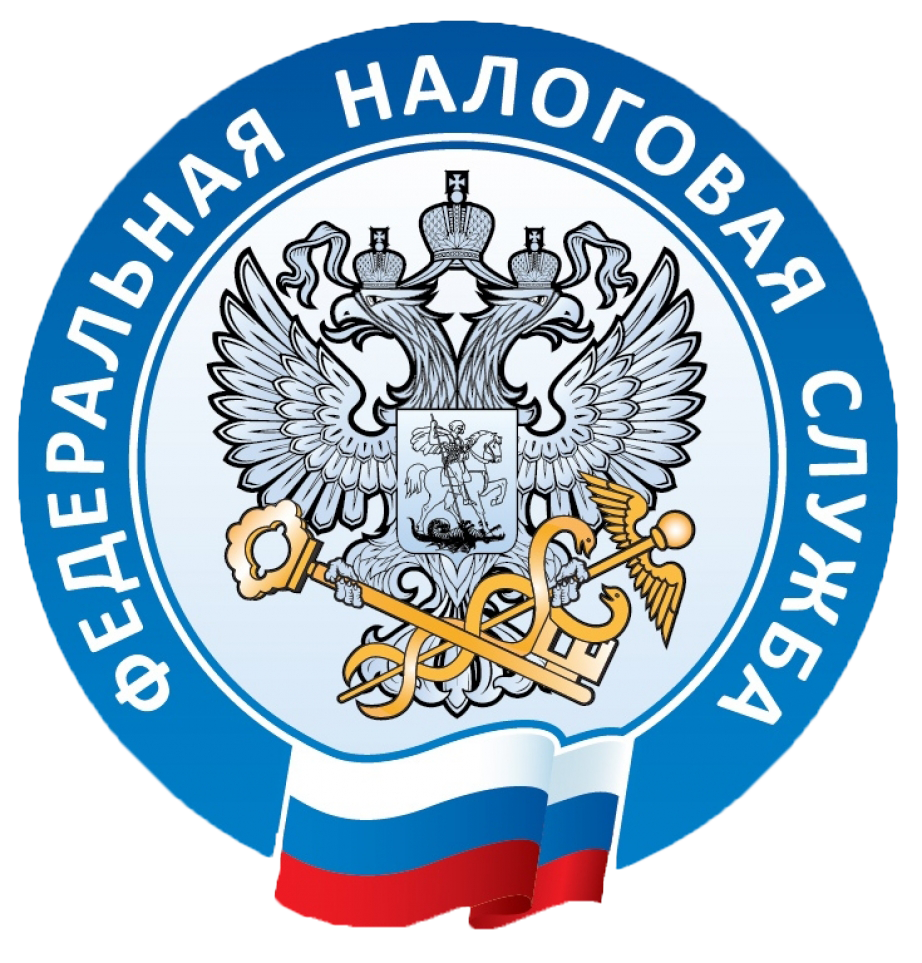 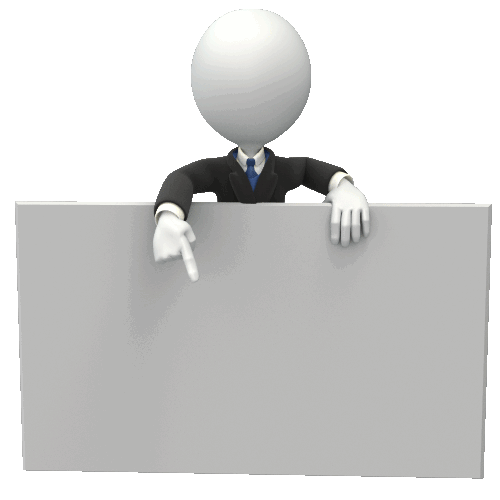 Спасибо за внимание!